Welcome to Springboard
[Speaker Notes: Facilitator note:
Gather family-facing resources to support orientation. 
Share Family welcome resource. (This resource can also be used or revisited during in the team-building huddle)
Share How do I earn incentives?
This presentation includes both English and Spanish slides. Delete or hide slides you don’t need. 
Note that the screen shots are in English but Connect is available in Spanish, too.
You could also play the Welcome to the Springboard Learning Accelerator! found on https://www.youtube.com/c/SpringboardCollaborative


Suggested script
Welcome to the Springboard Learning Accelerator!
In this presentation we’ll explain a little more about what a learning accelerator is, the digital tools you’ll be using during this accelerator and what comes next.

Suggested script in Spanish
Bienvenido a la Springboard Learning Accelerator. En este presentación, revisaremos qué es un acelerador de aprendizaje, las herramientas digitales que usará durante un acelerador y lo que viene a continuación.]
Kia yon Akseleratè Aprantisaj ye?
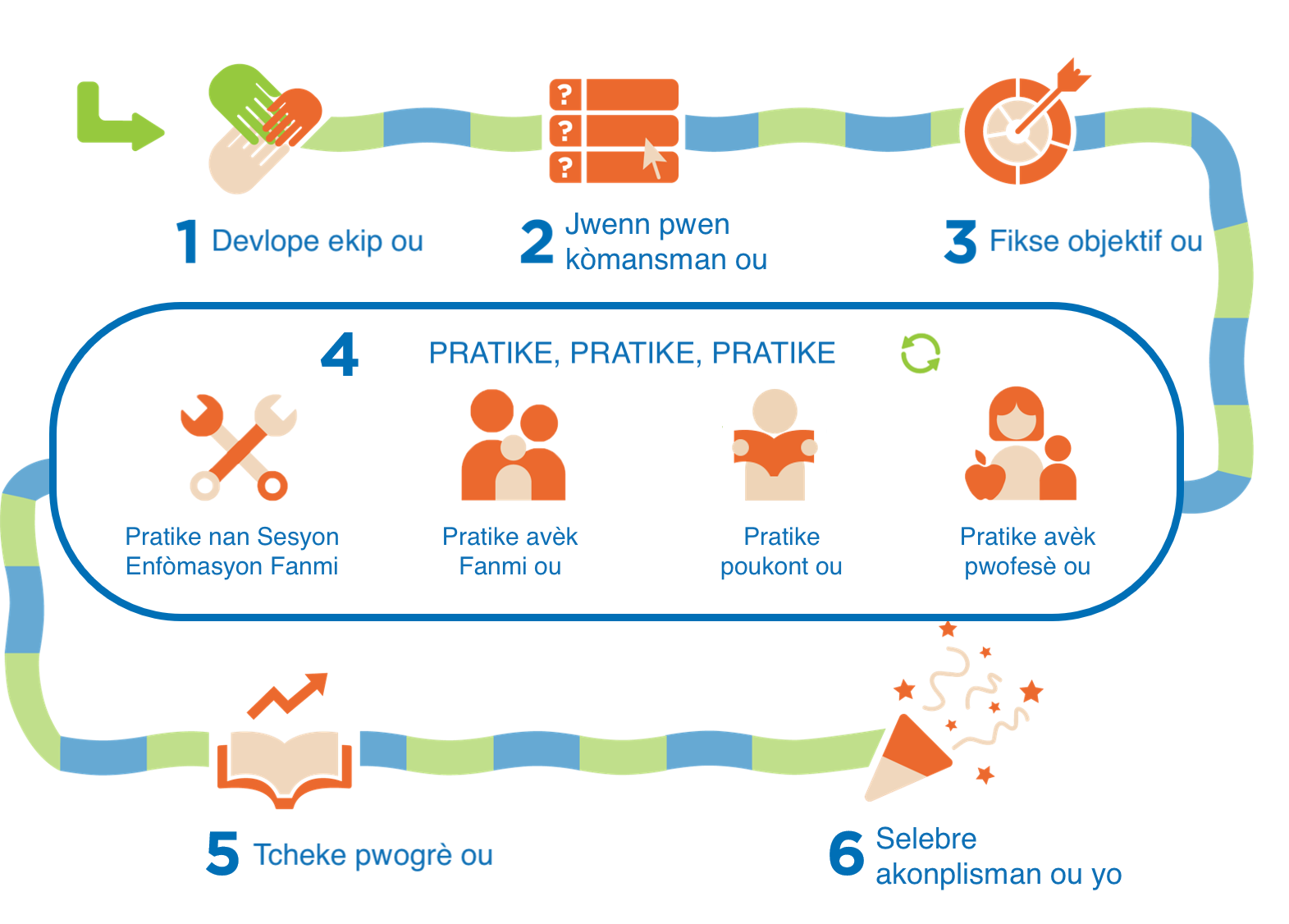 Pandan pitit ou konsantre, elan aprantisaj kout sou ladrès pitit ou deja ap travay yo
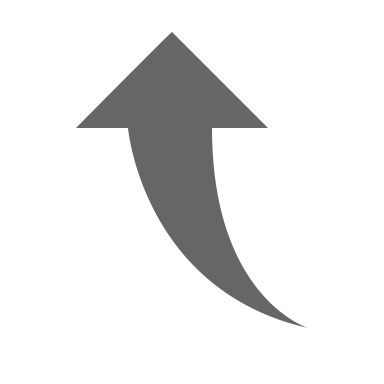 Ki baze sou relasyon!
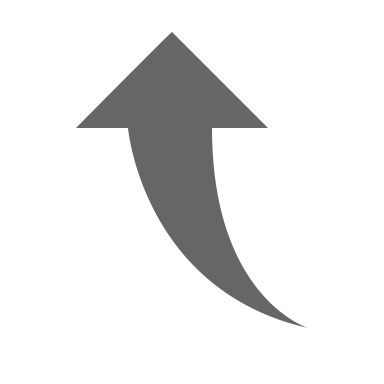 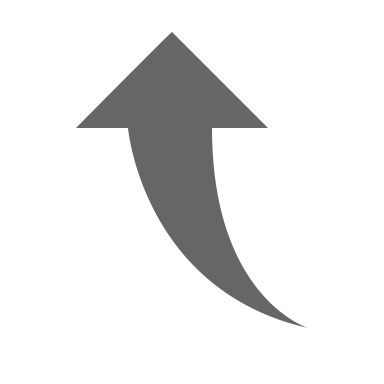 Anpil tan pratik volontè
Kisa lespwa ou yo ye?
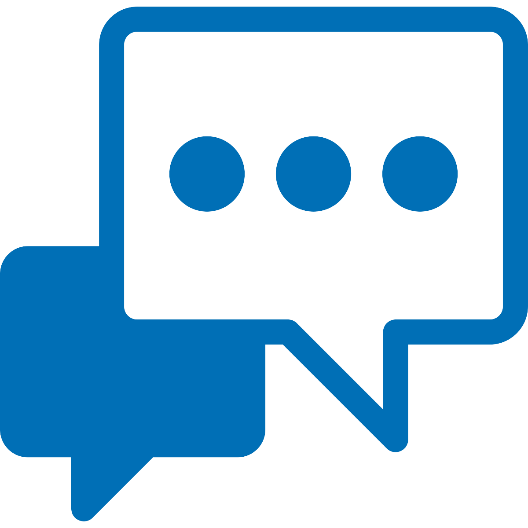 Kisa ou swete ki pral rive pou fanmi ou pandan akseleratè aprantisaj sa?

Ranpli fraz la: “I hope…”
Ekri nan bwat konvèsasyon an!
6 pati
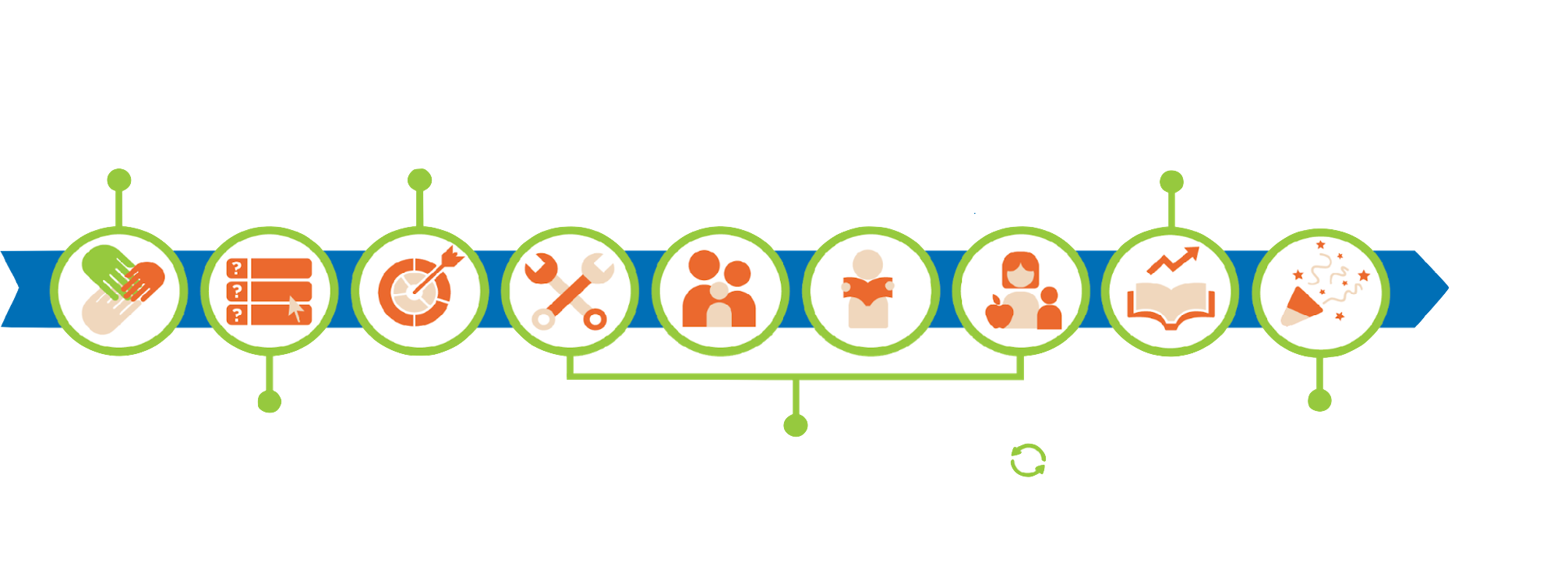 1
3
5
Devlope ekip ou
Tcheke pwogrè ou
Fikse objektif ou
Pratike nan Sesyon Enfòmasyon Fanmi
Pratike
poukont ou
Pratike avèk 
Fanmi ou
Pratike avèk
pwofesè ou
6
2
4
PRATIKE, PRATIKE, PRATIKE
Jwenn pwen kòmansman ou
Selebre akonplisman ou yo
6 pati
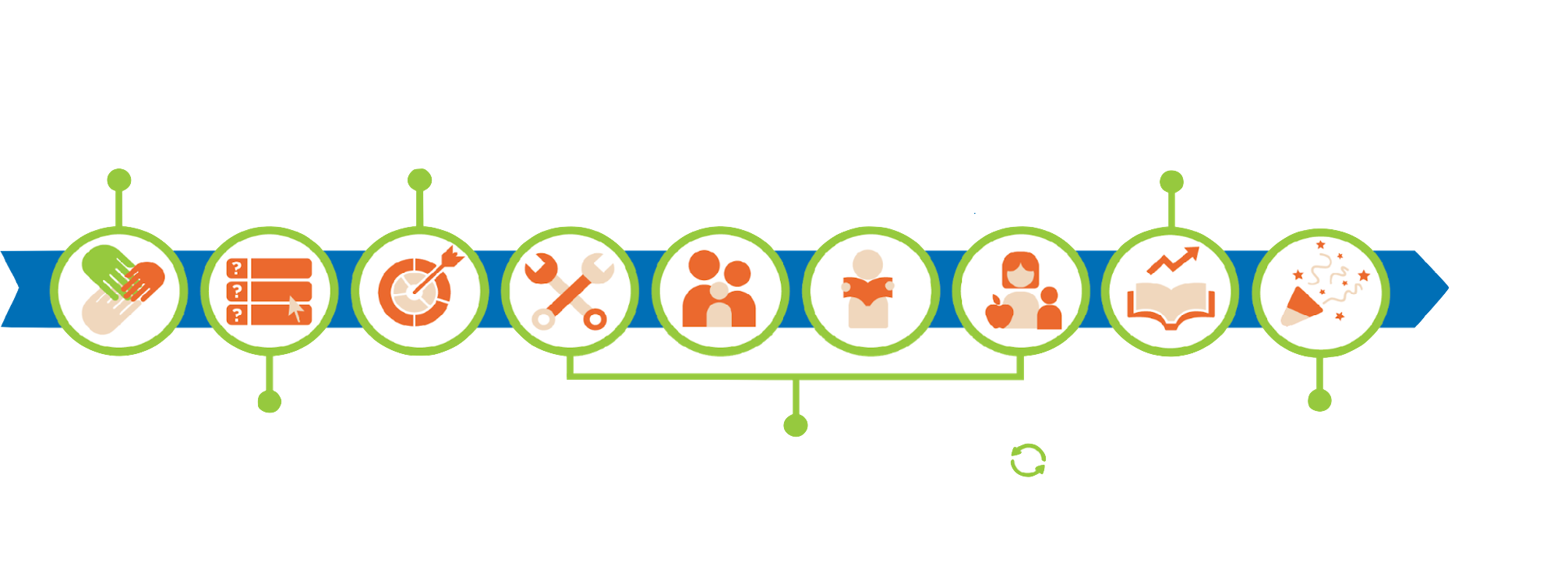 1
3
5
Devlope ekip ou
Tcheke pwogrè ou
Fikse objektif ou
Pratike nan Sesyon Enfòmasyon Fanmi
Pratike
poukont ou
Pratike avèk 
Fanmi ou
Pratike avèk
pwofesè ou
6
2
4
PRATIKE, PRATIKE, PRATIKE
Jwenn pwen kòmansman ou
Selebre akonplisman ou yo
6 pati
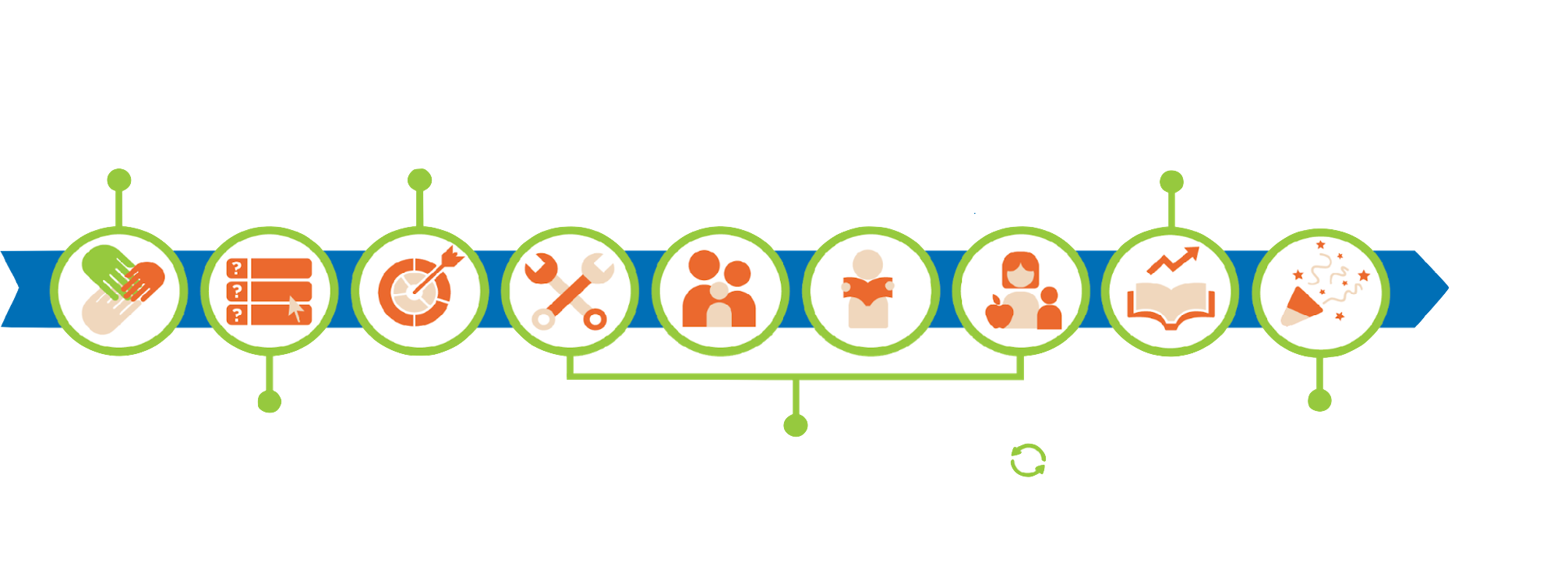 1
3
5
Devlope ekip ou
Tcheke pwogrè ou
Fikse objektif ou
Pratike nan Sesyon Enfòmasyon Fanmi
Pratike
poukont ou
Pratike avèk 
Fanmi ou
Pratike avèk
pwofesè ou
6
2
4
PRATIKE, PRATIKE, PRATIKE
Jwenn pwen kòmansman ou
Selebre akonplisman ou yo
6 pati
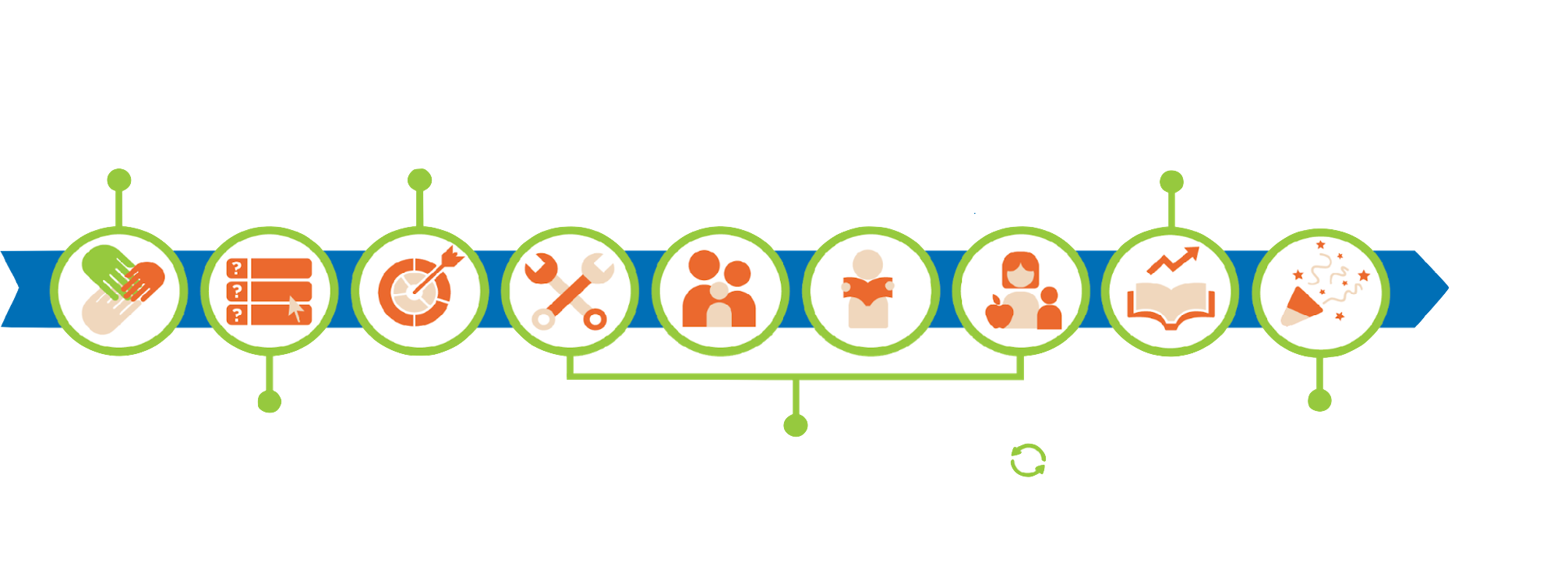 1
3
5
Devlope ekip ou
Tcheke pwogrè ou
Fikse objektif ou
Pratike nan Sesyon Enfòmasyon Fanmi
Pratike
poukont ou
Pratike avèk 
Fanmi ou
Pratike avèk
pwofesè ou
6
2
4
PRATIKE, PRATIKE, PRATIKE
Jwenn pwen kòmansman ou
Selebre akonplisman ou yo
Objektif la baze sou tès lekti
Choose between slides 8,9, or 10!
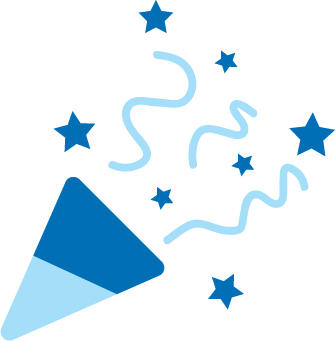 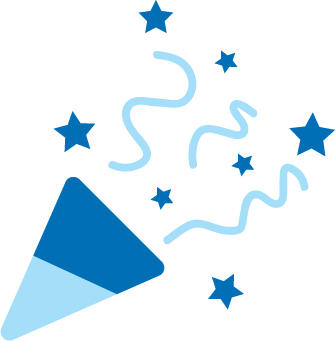 Rekonpans nan lekti!
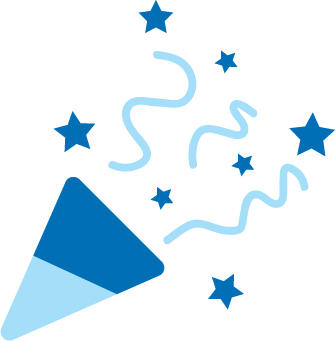 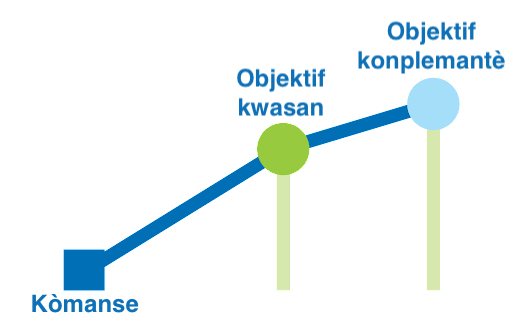 [Speaker Notes: Orientation slides]
Objektif la baze sou tès lekti
Choose between slides 8,9, or 10!
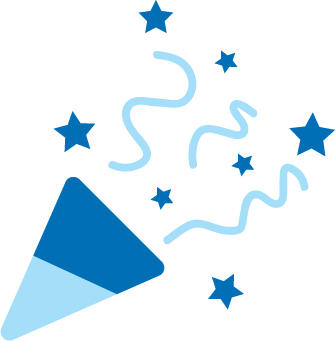 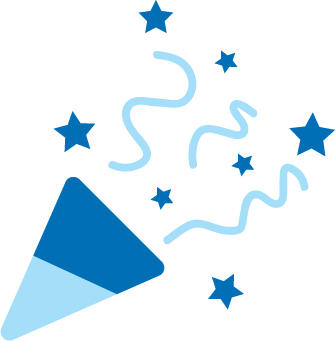 Rekonpans nan lekti!
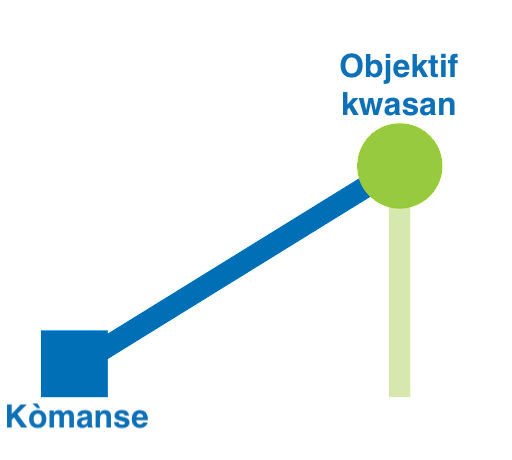 Objektif la baze sou sib lekti
Choose between slides 8,9, or 10!
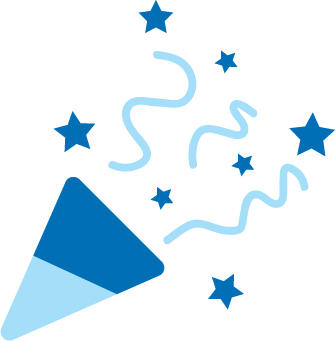 Rekonpans nan lekti!
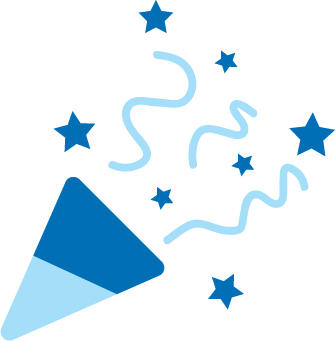 Pou ki pati ou eksite?
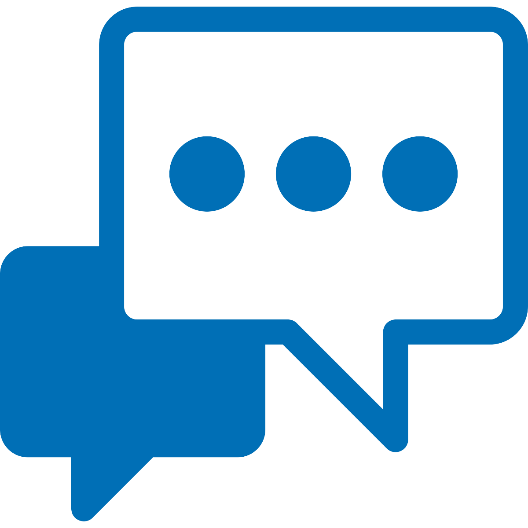 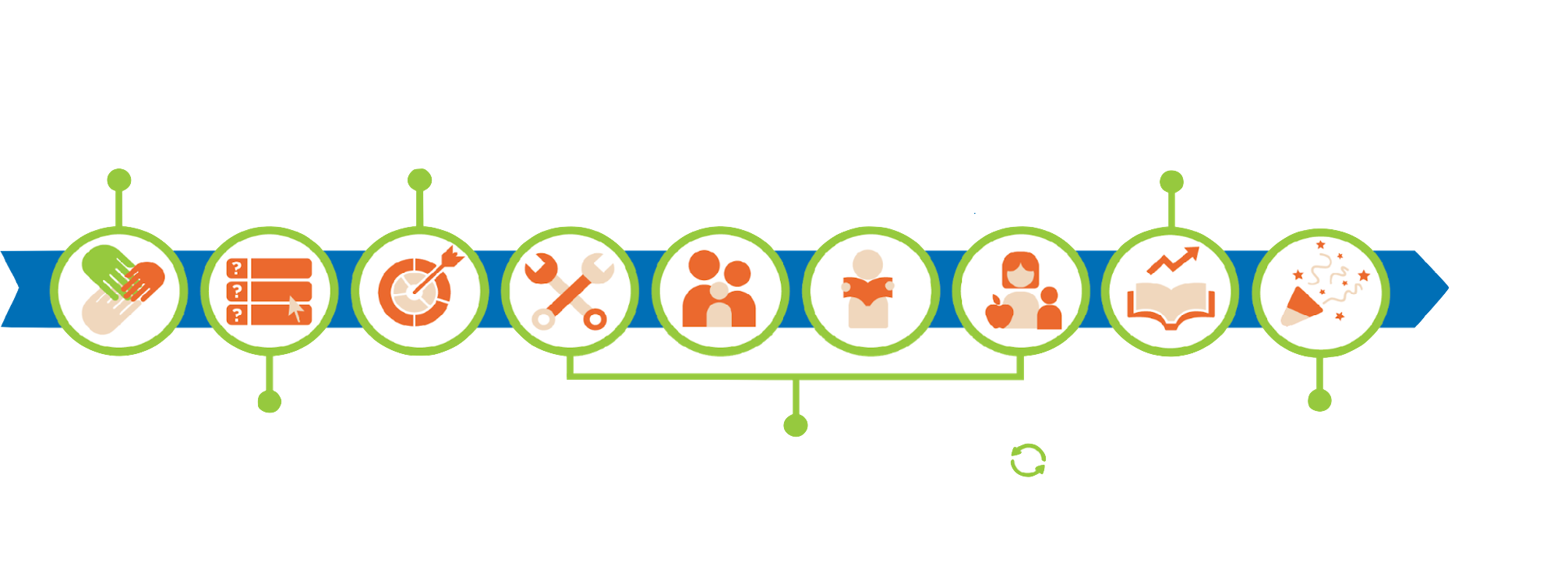 1
3
5
Ekri chif la nan bwat dyalòg la!
2
6
4
Springboard Connect
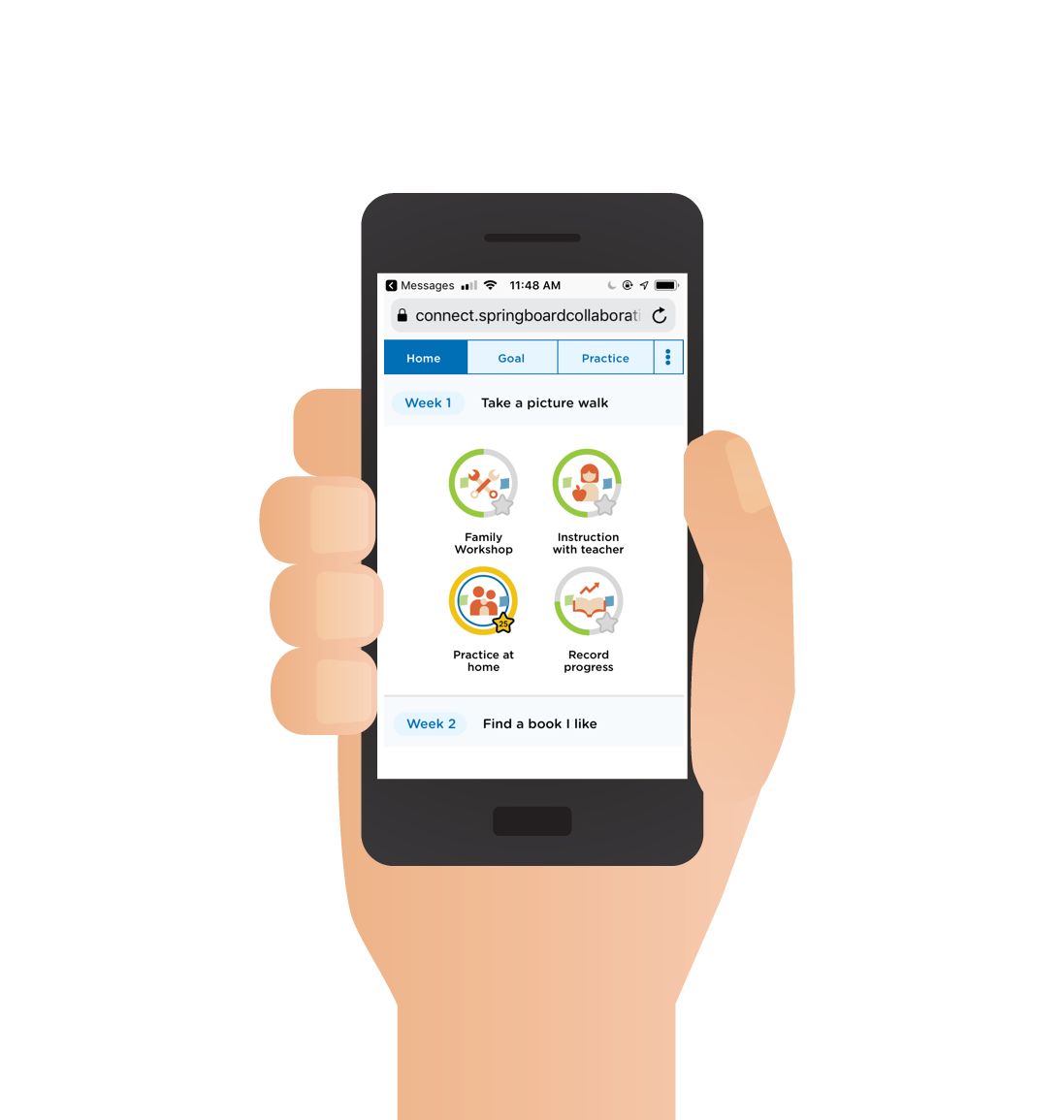 Resous enteresan nou:
Aplikasyon ki baze sou sitwèb pou voye ak resevwa tèks (telechajman pa obligatwa)
Gide pitit ou nan yon objektif ladrès nan lekti
Eksplike estrateji ou kapab itilize ansanm pou ede pitit ou amelyore
Montre pwogrè nan rekonpans
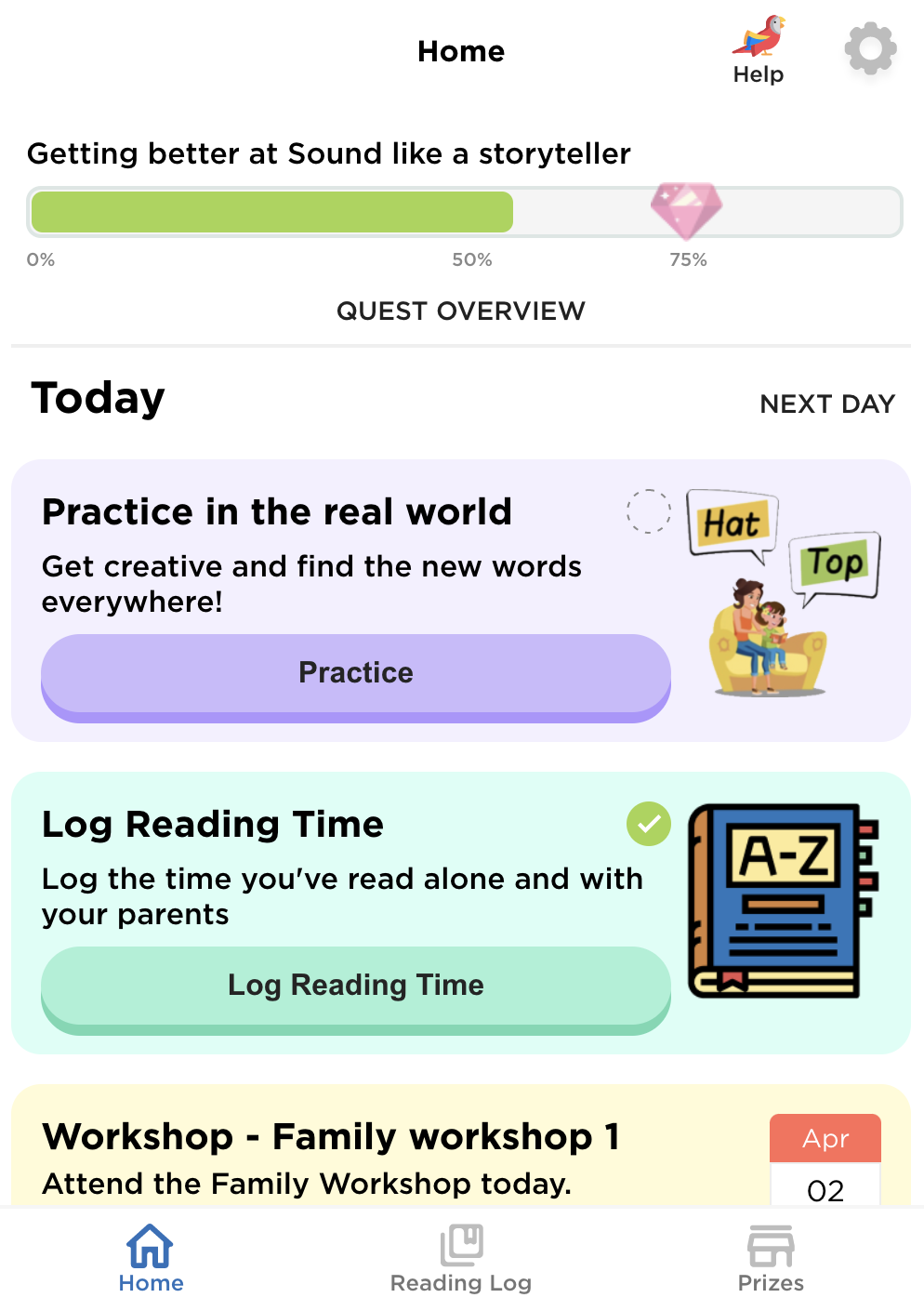 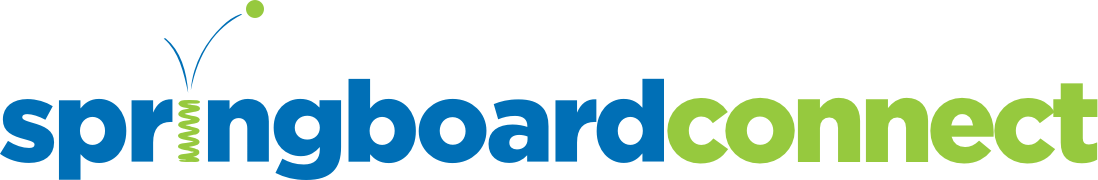 Resevwa rekonpans
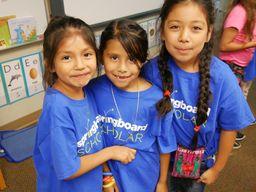 Insert incentives

Insert incentives

Insert incentives
W ap kapab jwenn liv
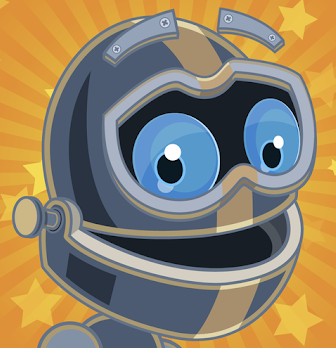 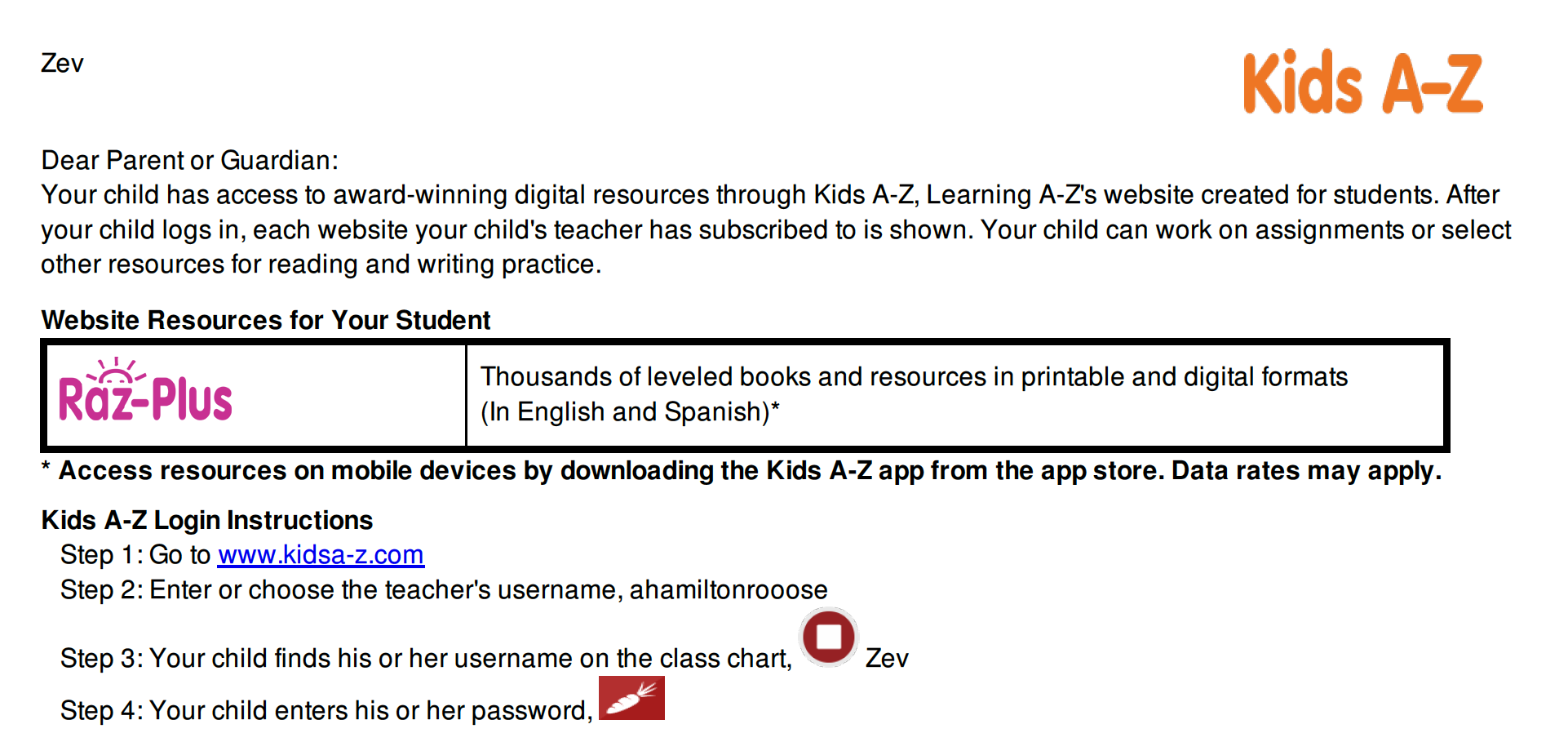 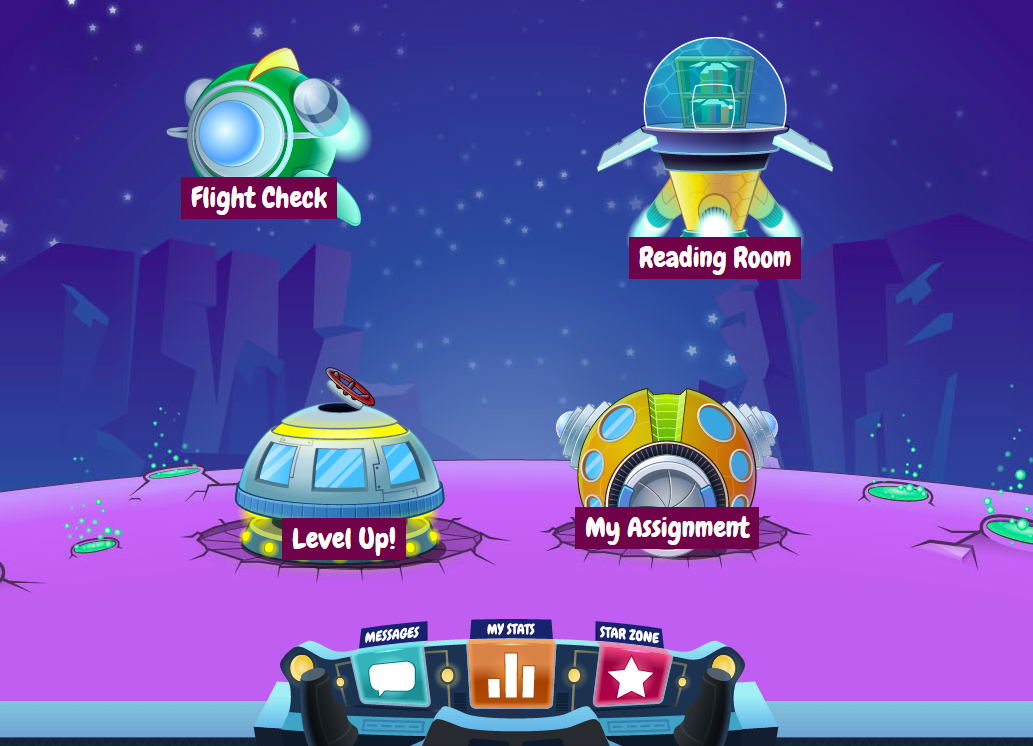 Pwofesè pitit ou pral voye  ba ou enfòmasyon pou konekte
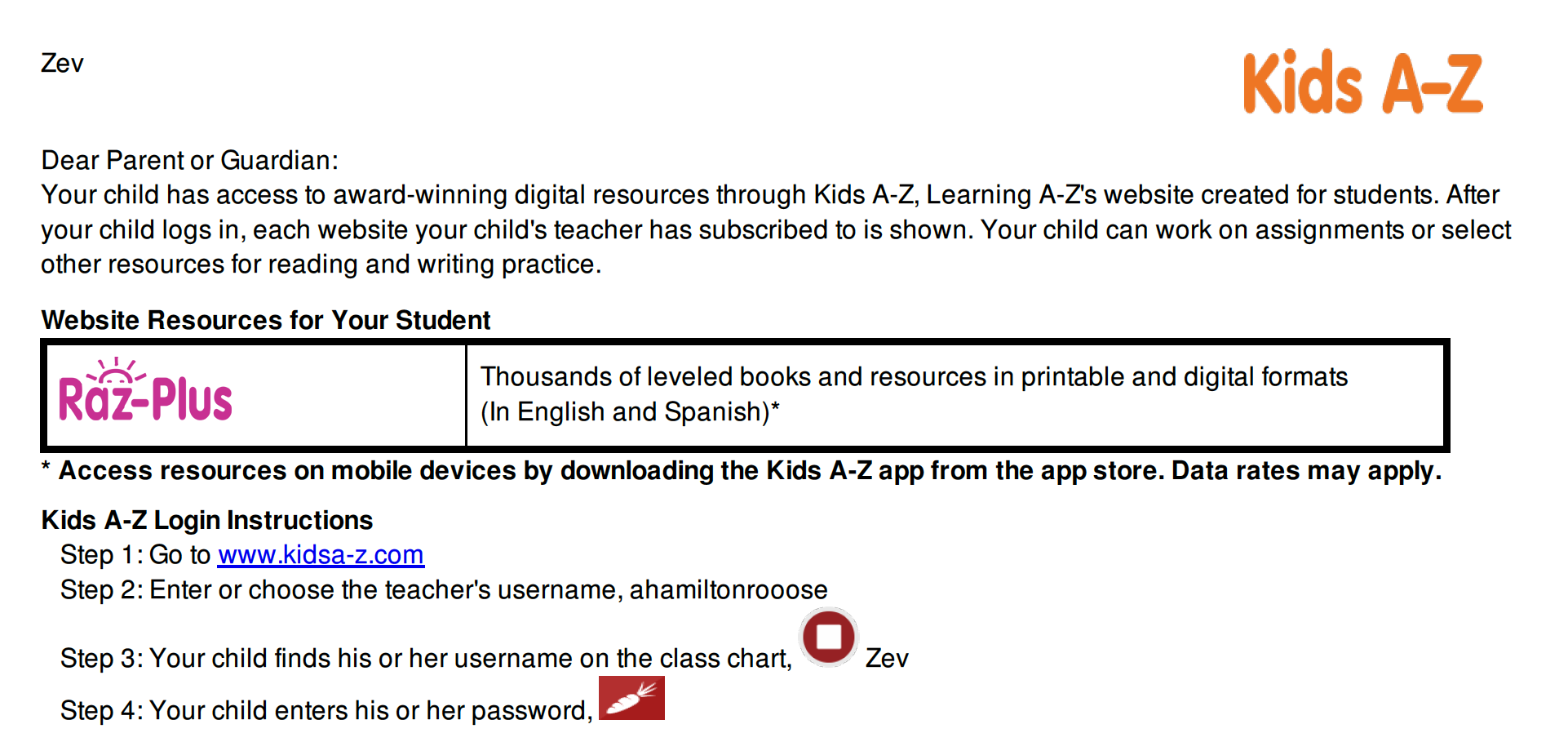 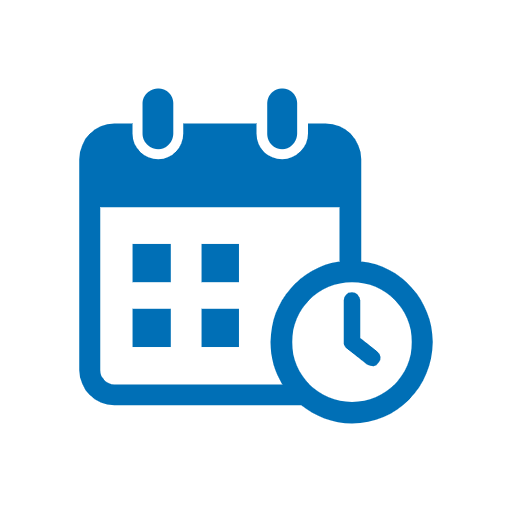 Fill in dates
Family Workshop dates
Start and end time
start and end date 
learning bonus celebration
days off 
Any other important dates
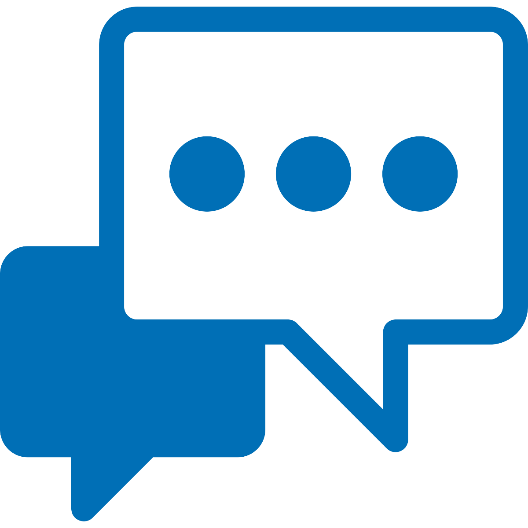 Fill in information
drop off/pick up
sick or leave early 
alternate pick up person
any additional paperwork from families
any additional info to give to families
Write a question in the chat box!
Ou gen kesyon?
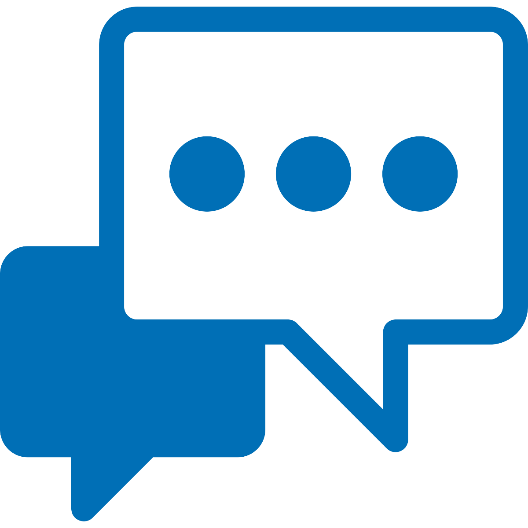 Mèsi paske ou vini!

Ou kapab rete pou poze kesyon si ou ta renmen.
Ekri yon kesyon nan bwat dyalòg la!
N ap wè ou nan rasanbleman ekip la!
Pwofesè pitit ou pral kontakte ou pou pwograme yon reyinyon kout pou li chèche konnen ou ak pitit ou pi byen.